БЮДЖЕТ Тернопільської міської територіальної громади на 2023 рік
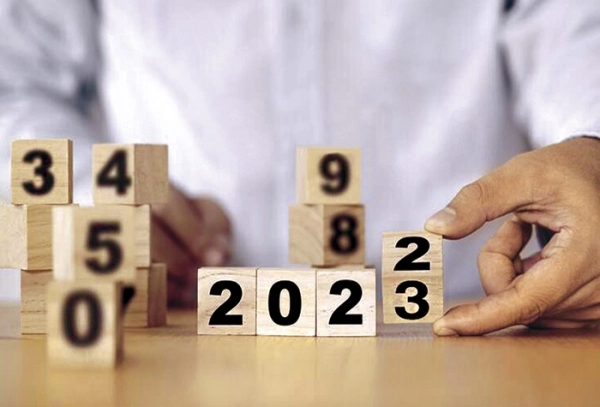 ДОХОДИ БЮДЖЕТУ ГРОМАДИ
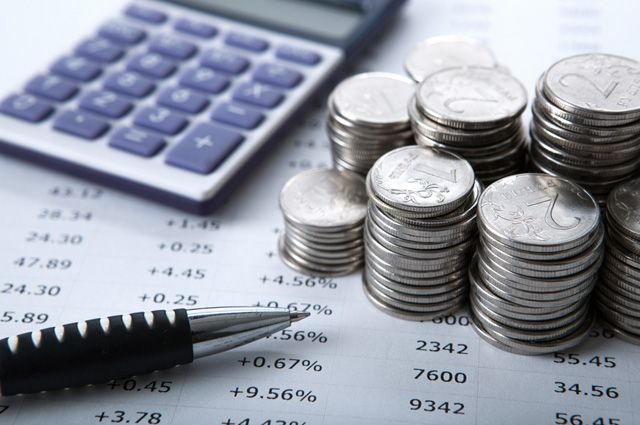 Діаграма 1
Діаграма 2
Діаграма 3
Структура власних доходів загального фонду бюджету громади на 2023 р. – 2592,2 млн.грн.
Діаграма 4
Динаміка надходжень ПДФО (млн.грн.)
Діаграма 5
Місцеві податки і збори на 2023 рік 
545,2 млн.грн.
Діаграма 6
Динаміка надходжень акцизного податку 
в цілому (млн.грн.)
Діаграма 7
Плата за надання інших адміністративних послуг (млн.грн.)
з них:
Діаграма 8
Доходи спеціального фонду бюджету громади – 85,4 млн.грн.,   в т.ч. бюджет розвитку –           11,3 млн.грн.
ВИДАТКИ БЮДЖЕТУ громади
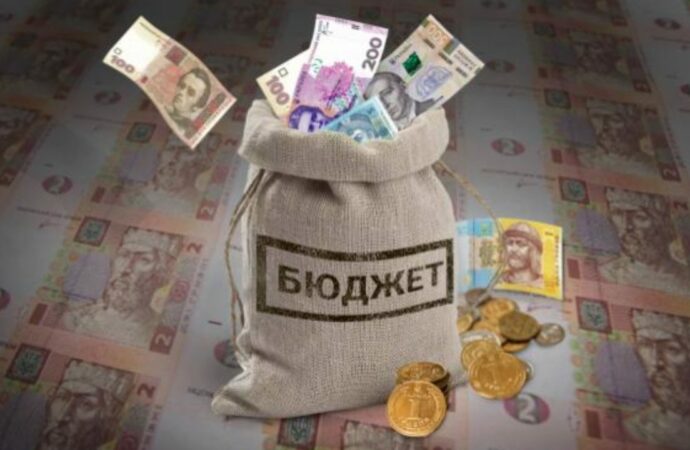 Діаграма 9
Видатки бюджету Тернопільської міської  територіальної громади на 2023 р, 
всього – 2945,5 млн.грн.
Діаграма 10
Діаграма 11
Видатки спеціального фонду в розрізі галузей                        на 2023 р. – 586,7 млн.грн.
Діаграма  12
Видатки бюджету громади в розрізі видів 
на 2023 р. – 2945,5 млн.грн.
Діаграма  13
Видатки на утримання установ освіти Тернопільської територіальної громади 
на 2023 рік – 1015,1 млн.грн.
Діаграма  14
Видатки на утримання закладів охорони здоров"я Тернопільської територіальної громади на 2023 рік. – 134,3 млн.грн.
Діаграма  15
Видатки на утримання установ соціального захисту Тернопільської територіальної громади на 2023 рік – 213,0 млн.грн.
Діаграма  16
Видатки на утримання житлово-комунального господарства Тернопільської територіальної громади на 2023 рік – 692,8 млн.грн.
Діаграма  17
Видатки на утримання закладів культури Тернопільської територіальної громади 
на 2023 рік – 98,4 млн.грн.
Діаграма  18
Видатки на утримання установ фізичної культури і спорту Тернопільської територіальної громади на 2023 рік – 106,2 млн.грн.
Діаграма  19
БЮДЖЕТ Тернопільської міської територіальної громади на 2023 рік
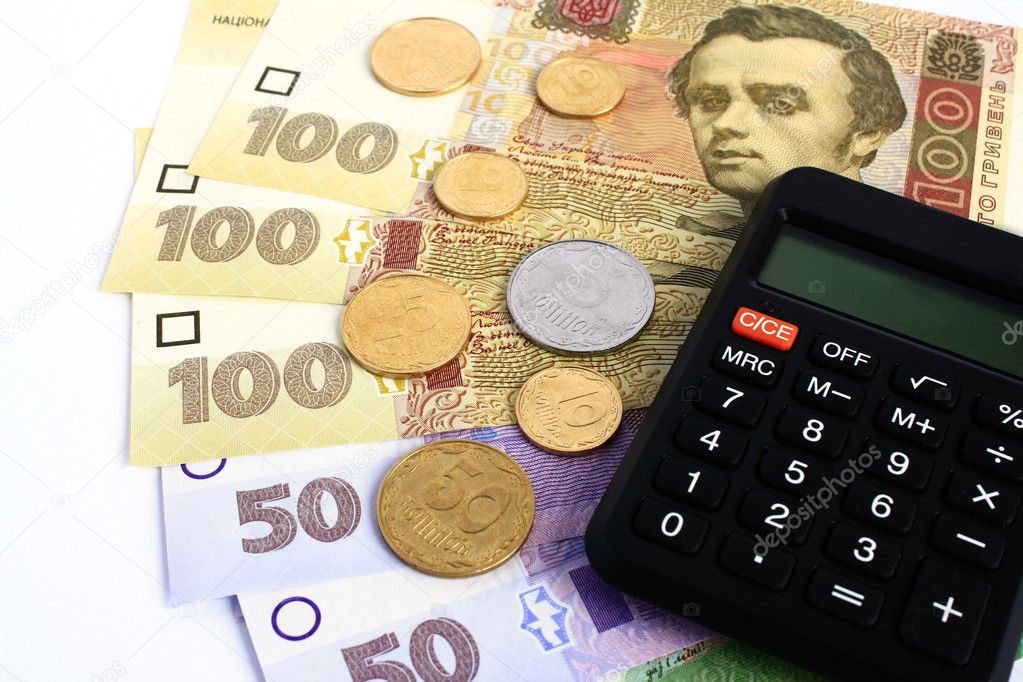 ДЯКУЄМО ЗА УВАГУ!